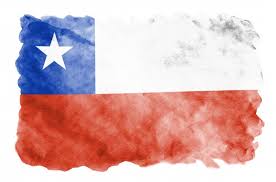 PLANIFICACIÓN  CLASES VIRTUALESHISTORIA, GEOGRAFÍA Y CS. SOCIALES2°A Y 2°BSEMANA N° 24FECHA : 07 al 11 de septiembre 2020.
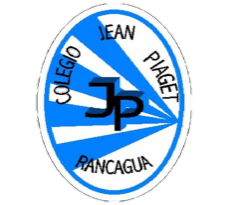 Colegio Jean Piaget
Mi escuela, un lugar para aprender y crecer en un ambiente seguro y saludable
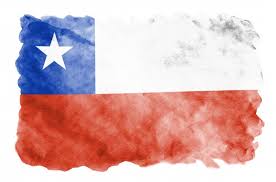 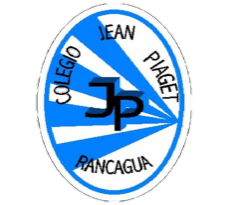 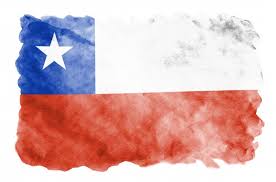 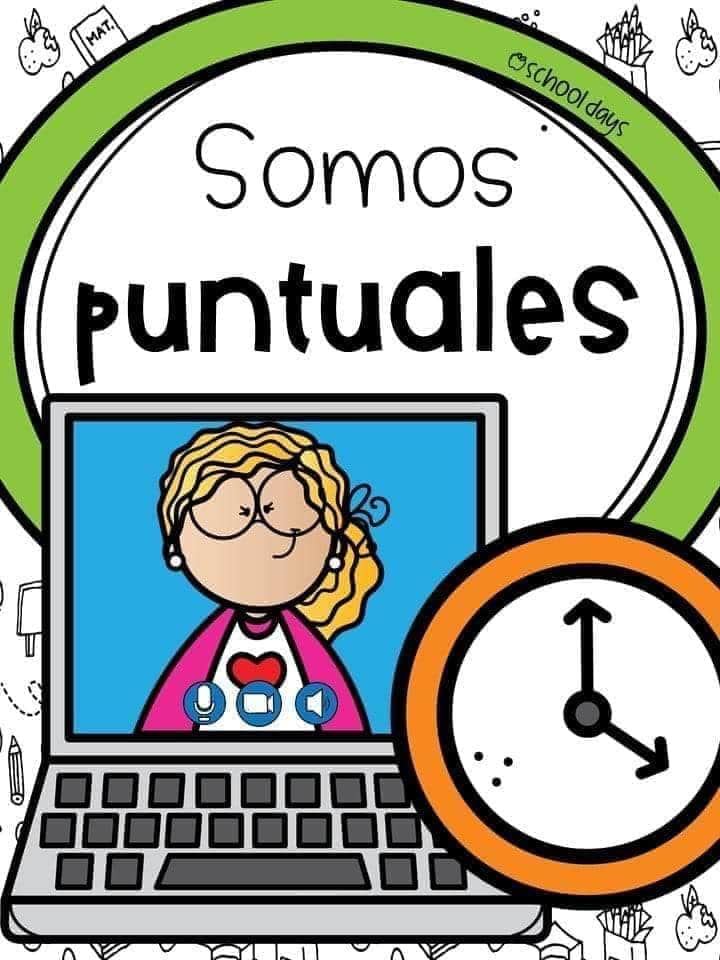 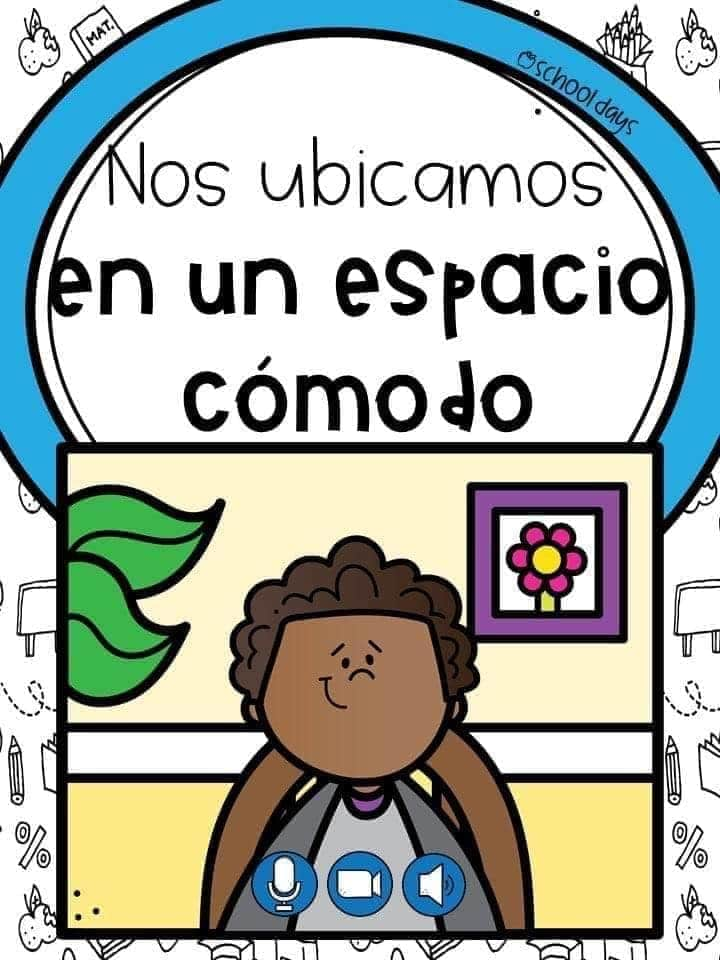 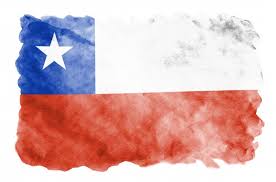 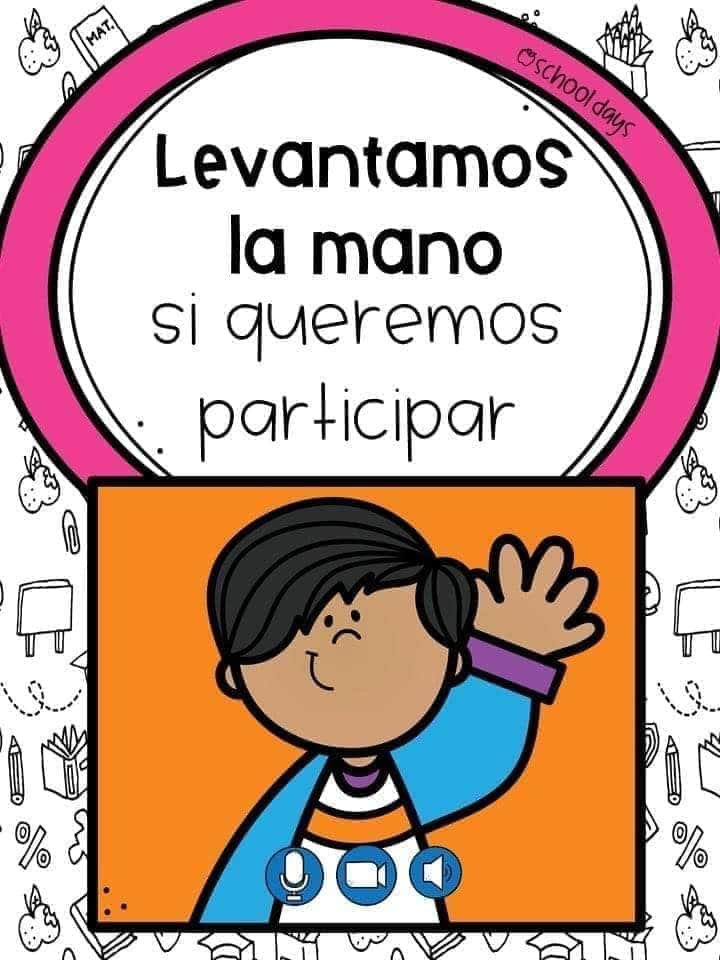 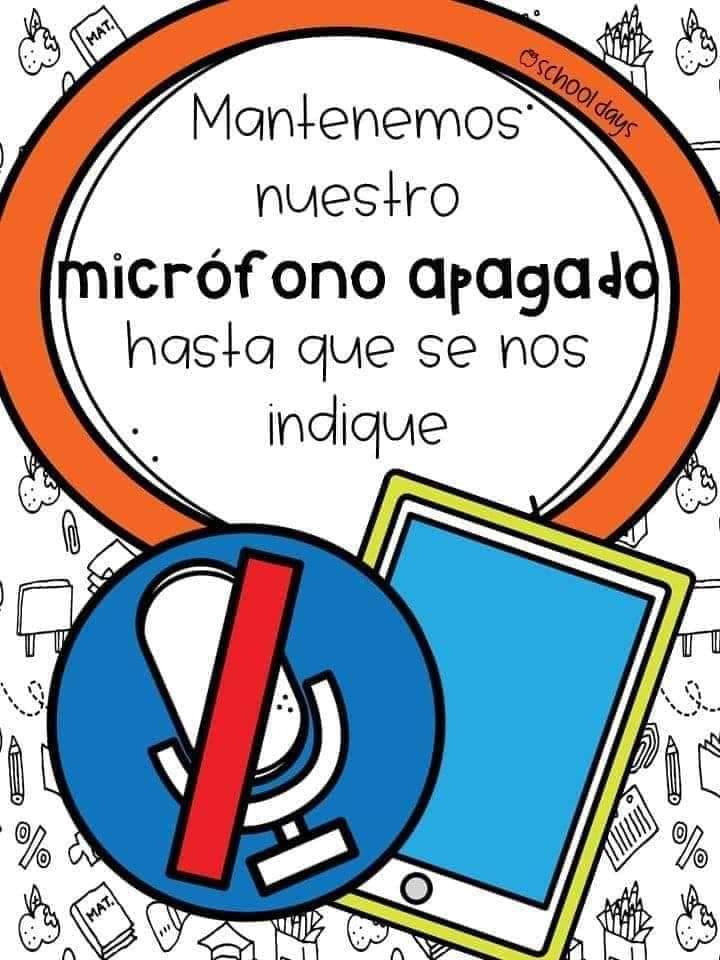 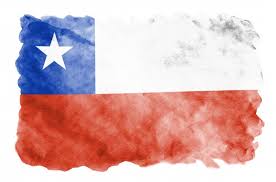 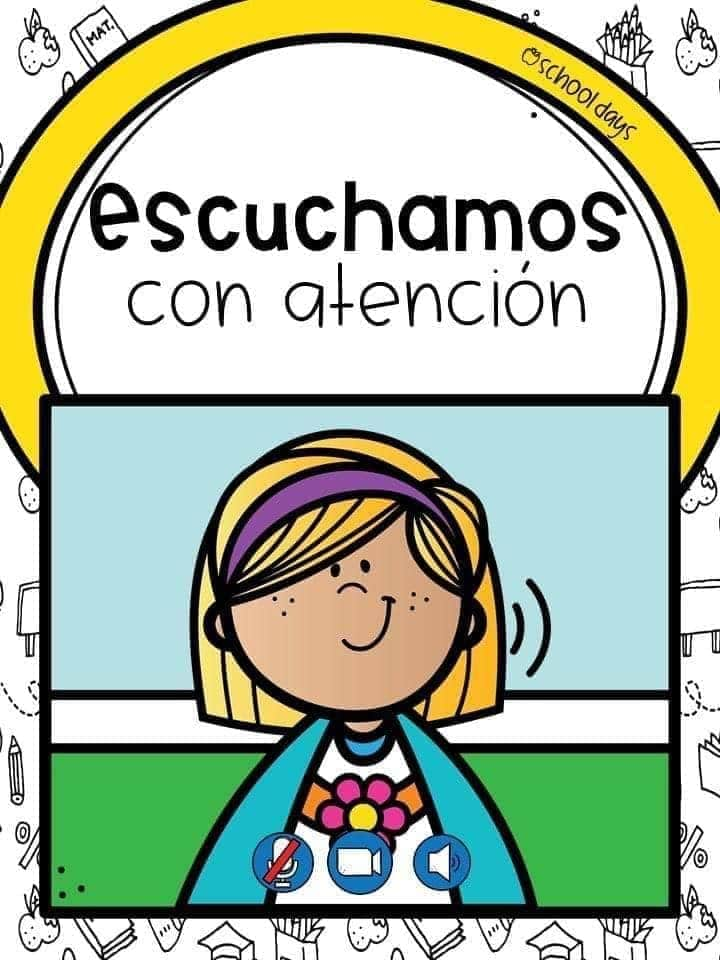 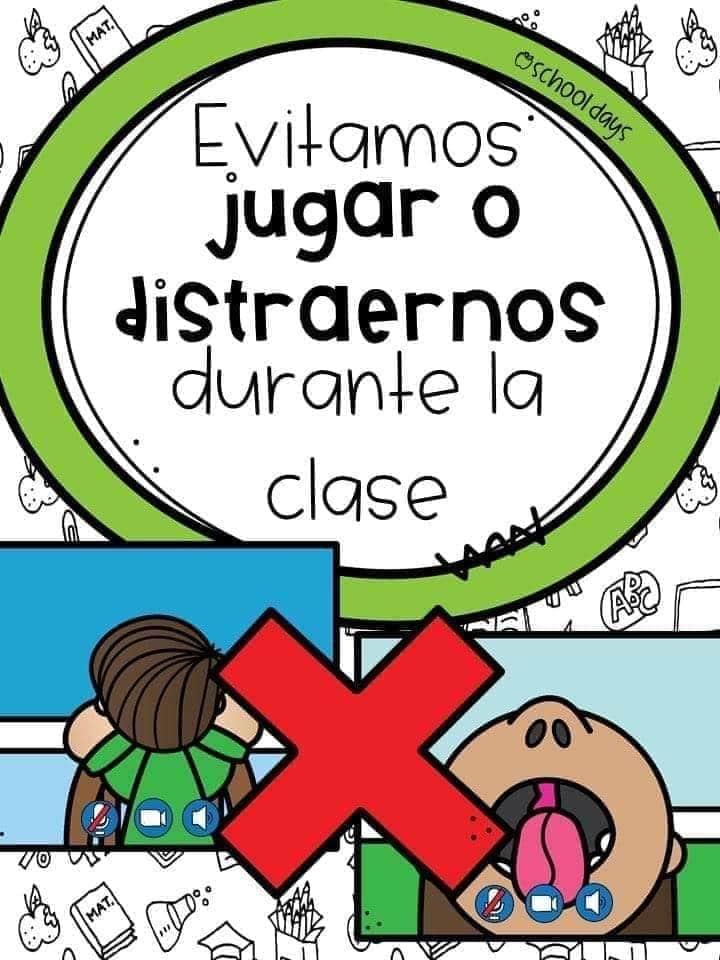 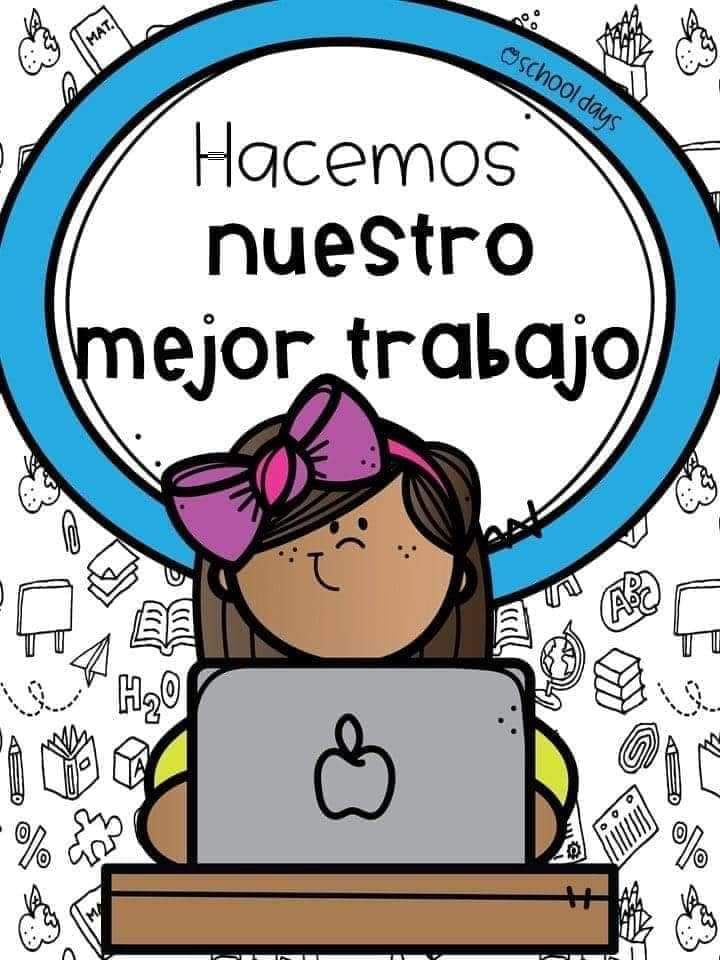 Importante:
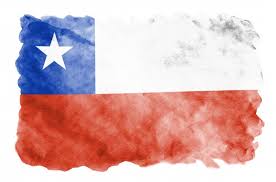 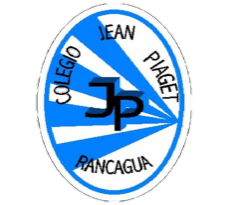 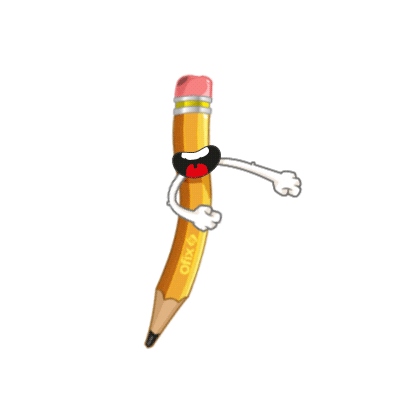 Cuándo esté la animación de un lápiz, significa que debes escribir en tu cuaderno
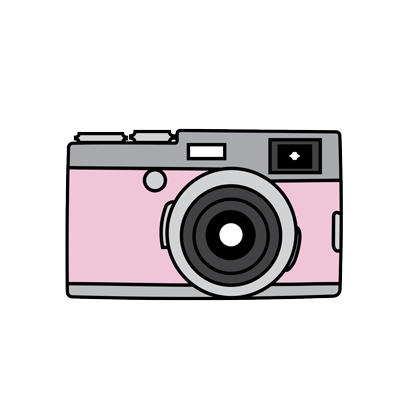 Cuándo esté esta animación de una cámara fotográfica, significa que debes mandar reporte sólo de esa actividad (una foto de la actividad)
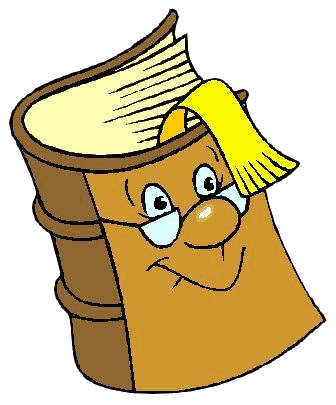 Cuándo esté esta animación de un libro, significa que debes trabajar en tu libro de Historia.
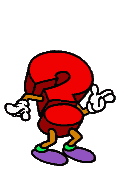 Cuándo esté esta animación de un signo de pregunta, significa que debes pensar y analizar, sin escribir en tu cuaderno. Responder de forma oral.
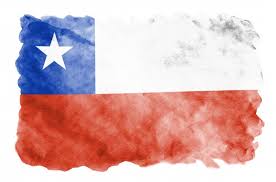 Recordemos
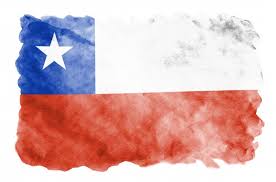 Chile es un país largo y angosto, ubicado en América del Sur.
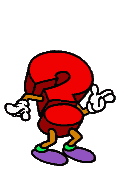 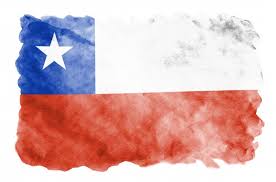 Ubicación relativa de Chile .
Objetivo: Utilizar coordenadas geográficas para localizar Chile y su capital. distinguiendo la región donde vivimos y algunos países de América por medio de mapas.
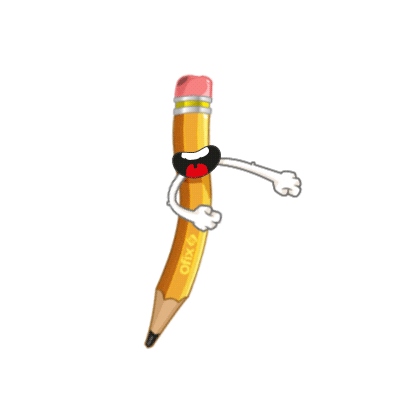 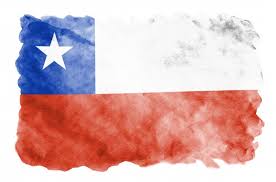 Observemos el video
https://www.youtube.com/watch?v=UhtNgQKNw8Q
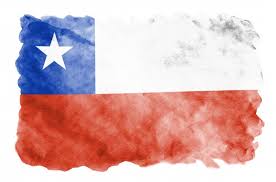 Comenta con tus compañeros, levantando la mano para opinar:
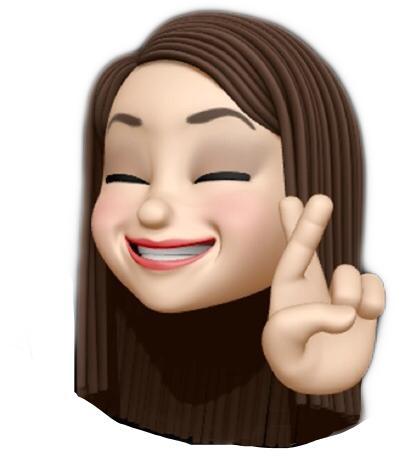 ¿Cómo se llama la capital del país?
Santiago de Chile
¿Cómo se llama la nuestra región?
Libertador General Bernardo O’Higgins
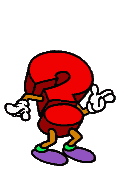 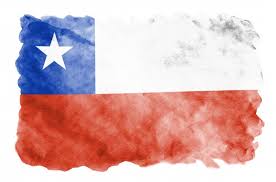 Abramos tu libro en la página 25 y responde las preguntas que te haga la profesora:
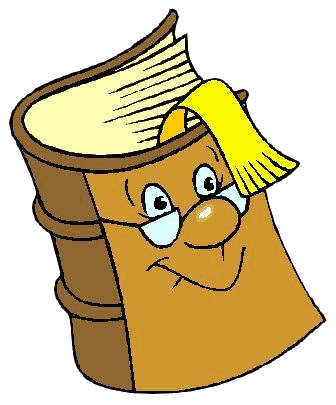 ¿Cuántos países pertenecen a América del Sur?
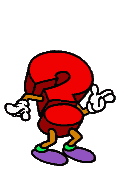 Abre tu libro en la página 26:
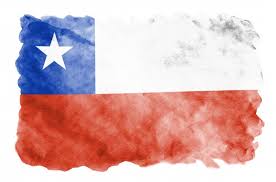 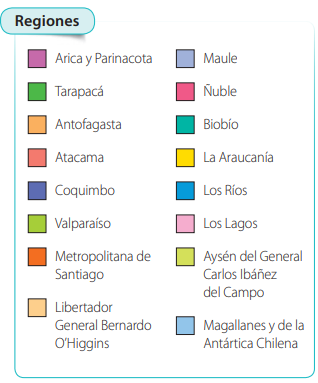 ¿En cuántas regiones se divide Chile?
16 regiones
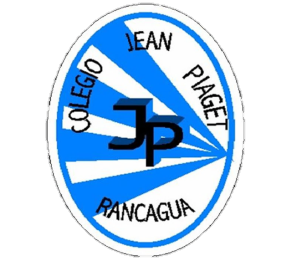 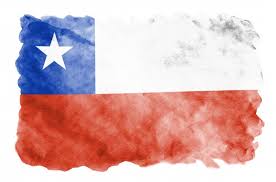 TICKET DE SALIDA
HISTORIA, GEOGRAFÍA Y CS. SOCIALES
SEMANA 24
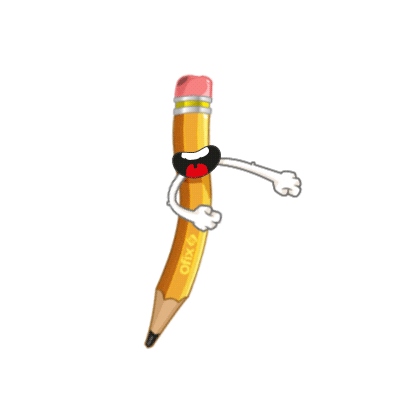 Nombre: _______________________________________
Nombra los países de América del Sur, utilizando el mapa de la página 25 y dibuja una        en el lugar donde se encuentra la capital de nuestro país  y escribe su nombre   .
Si estuvieras en Colombia, ¿cómo indicarías la ubicación de Chile? Usa los puntos cardinales.

Completa las oraciones según corresponda (observa el mapa de la página 25):

Chile, es un país largo y angosto. Por el norte limita con __________, hacia el este con ___________ y ___________, hacia el oeste se encuentra el _________________ y hacia el sur con el _______________. 

4)  Encierra en un círculo nuestra región y con una flecha escribe el nombre de su capital.
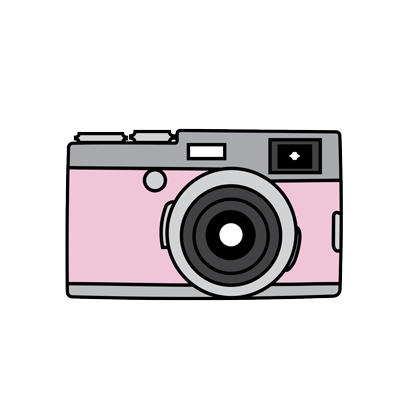 Debes enviar una fotografía de la página trabajada.
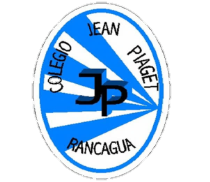 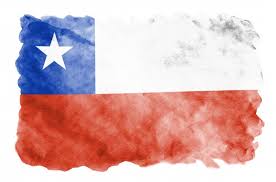 4) ¿Con qué lugares limita tu región por el norte, sur, este y oeste? (Observa el mapa de la página 26)
Por el norte con:
Por el este con:
Por el sur con:
Por el oeste con: 

5) ¿Es importante conocer la forma y los límites de su región? ¿Por qué?
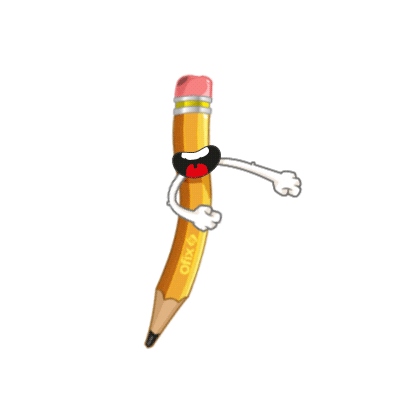 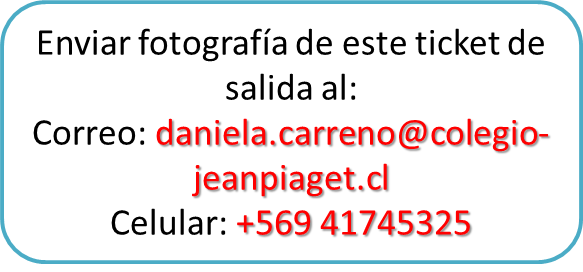 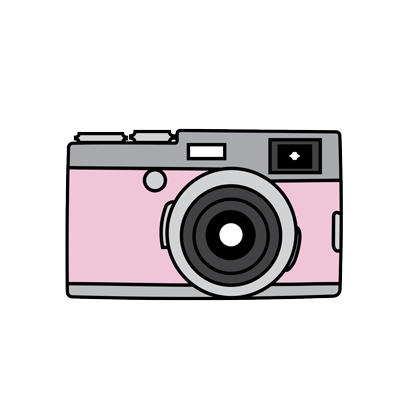